2018 ASDS Consumer Survey on Cosmetic Dermatologic Procedures
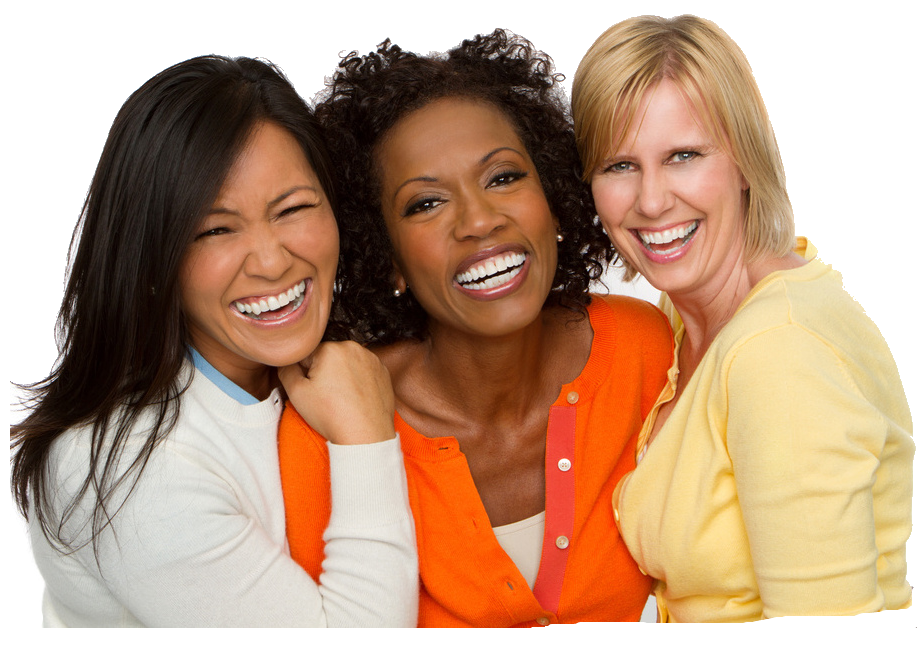 Methodology
Developed by ASDS Survey Work Group
Online survey fielded by Survata May 1 to July 21, 2018
3,525 respondents
Survey split in four parts with some overlapping questions
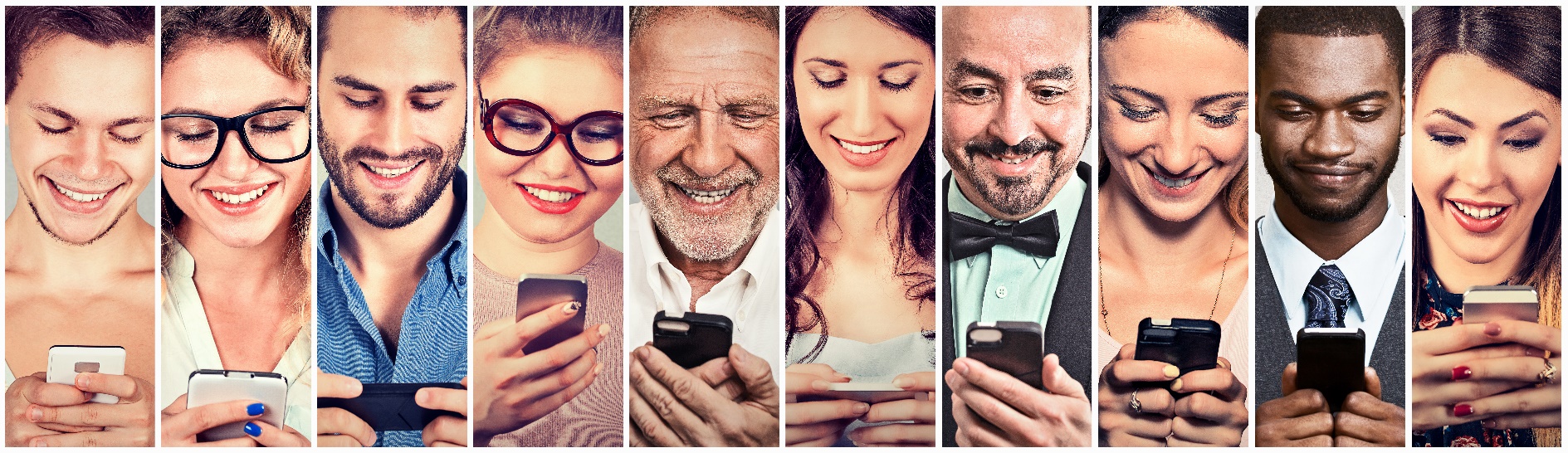 ASDS MEMBER DERMATOLOGISTS
are the provider of choice for the  3rd year in a row!
Patients10 of 10 categories
Prospective Patients10 of 10 categories
What has the most INFLUENCE on having a PROCEDURE?
Top 3 of 14 factors influencing the decision to have a procedure
51%    DERMATOLOGIST
40%    Friends
32%     Primary care physicians
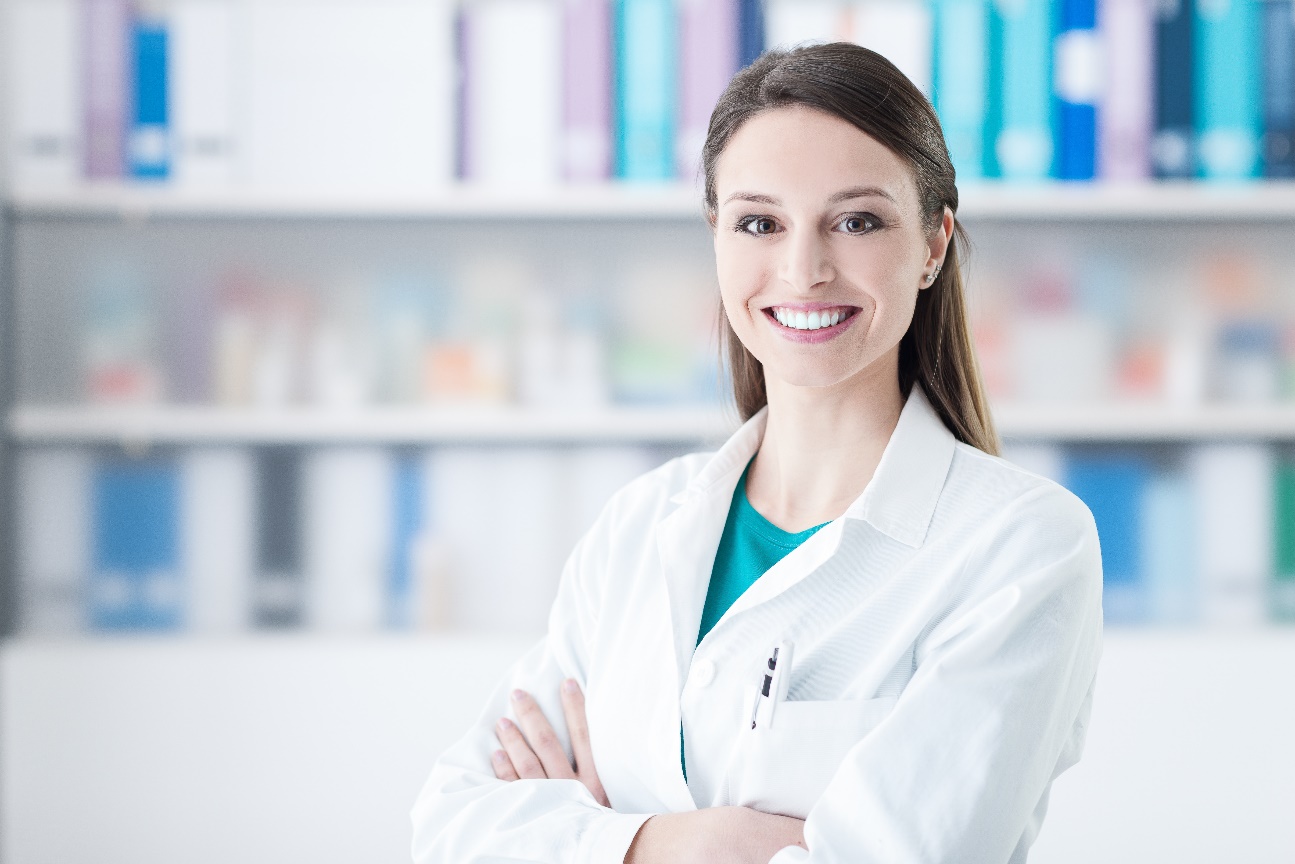 Physician of choice in 5 categories:
DERMATOLOGIST
Injectable wrinkle-relaxersVaricose and spider vein treatments
Laser / light therapy for skin redness, tone and scars
Soft-tissue fillers
Laser hair removal*
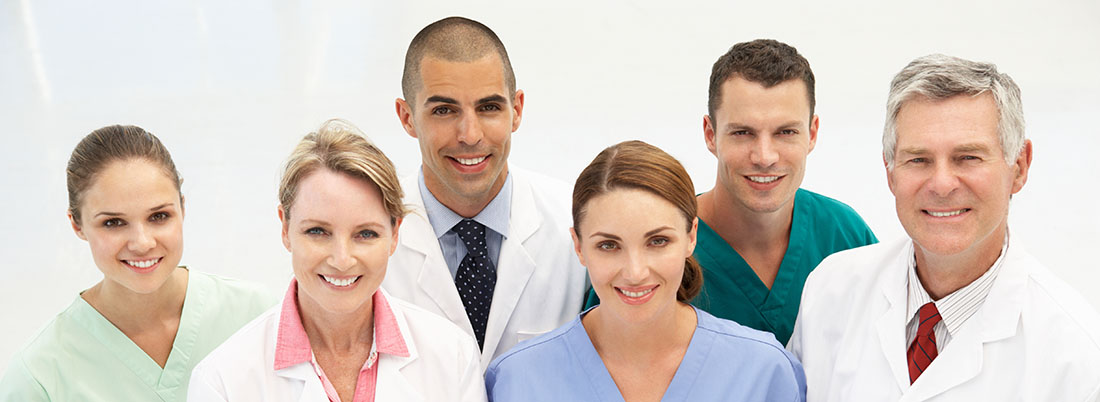 1
2
3
4
5
*tie with another specialty
WHO has the most INFLUENCE on SKIN CARE purchases?
Top 4 of 14 factors influencing the decision to have a procedure
50%    DERMATOLOGIST
48%    Friends
33%     Primary care physicians
31%  Relatives
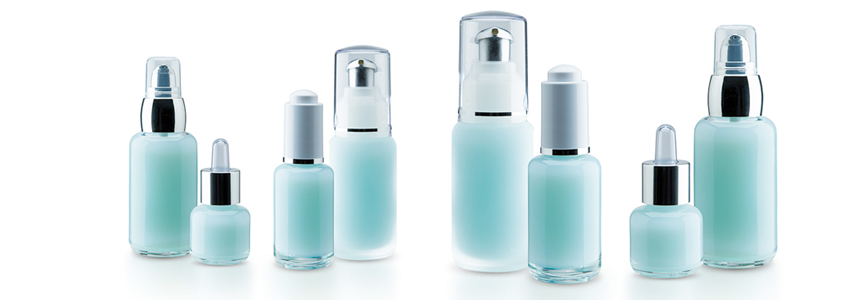 WHY are consumers exploring cosmetic procedures?
Top 3 reasons for 6 consecutive years!
I want to feel more confident.
I want to appear more attractive.
I want to look as young as I feel for my age.
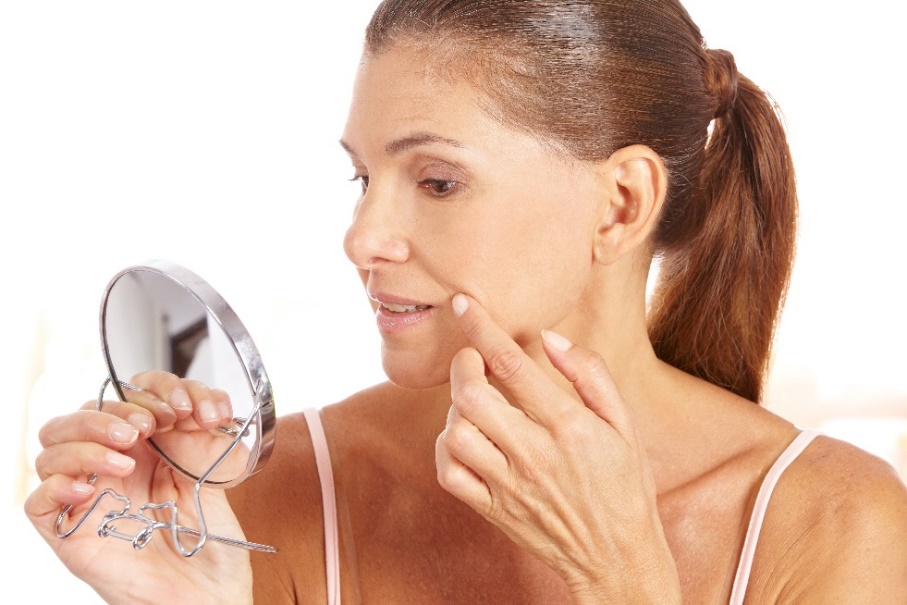 70%
ALMOSTof consumers are considering a
COSMETIC PROCEDURE
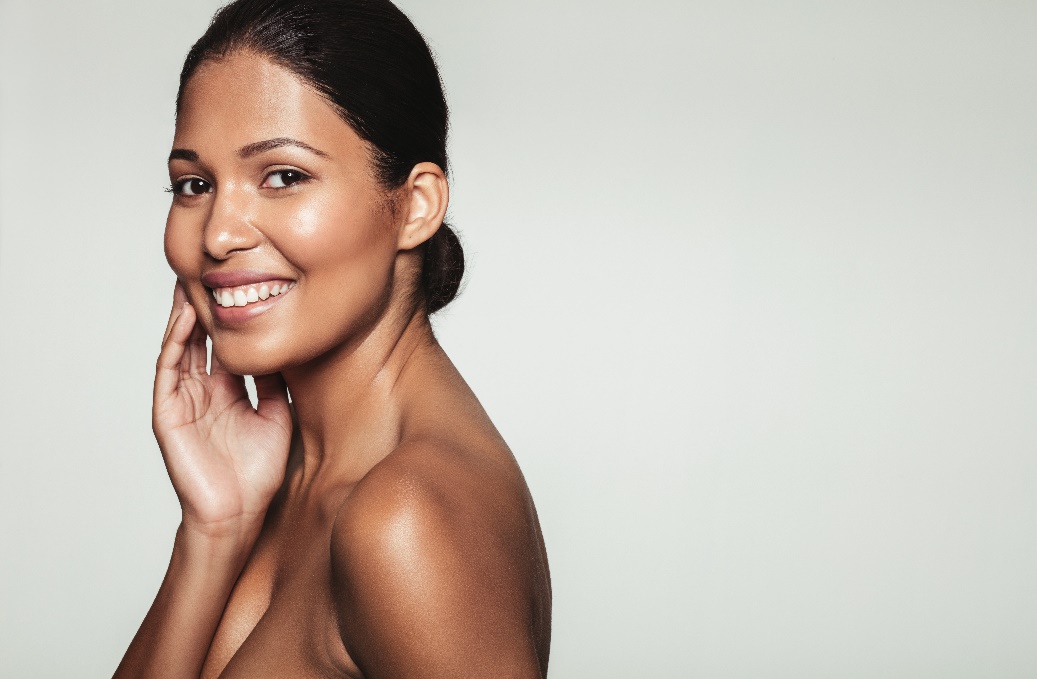 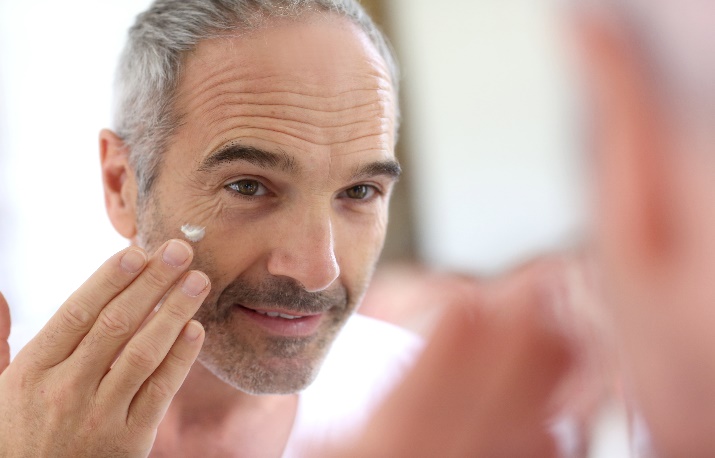 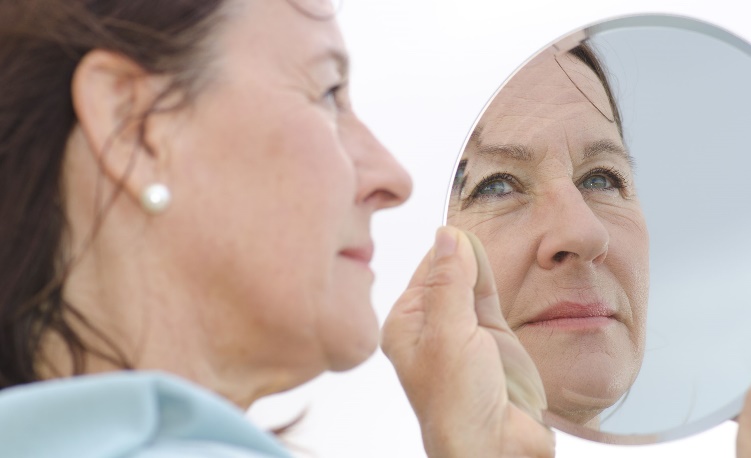 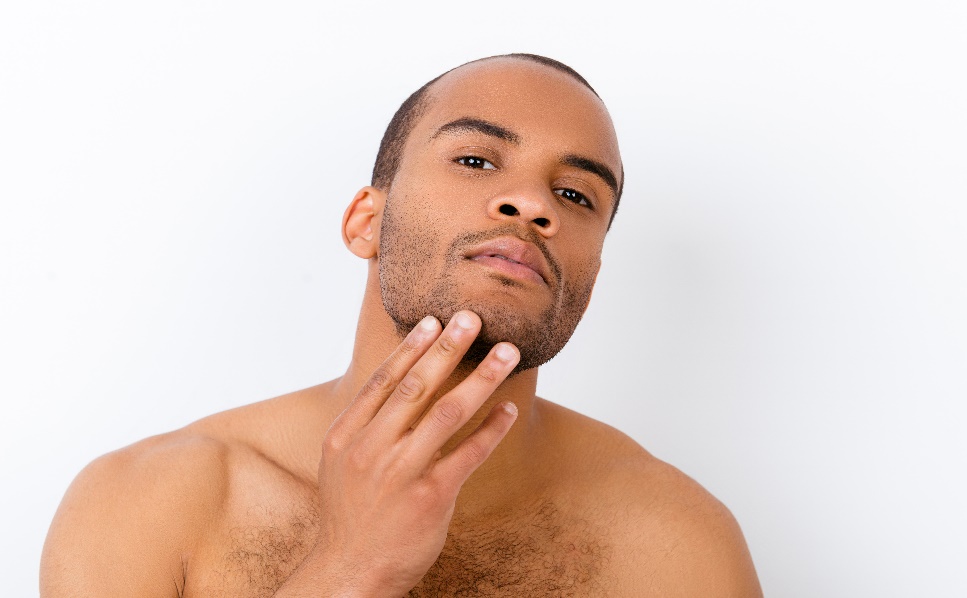 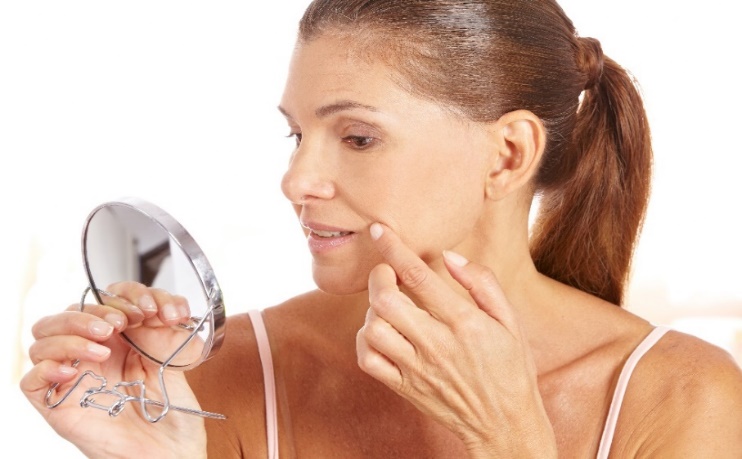 Consumers MOST bothered by…
Excess weight on any part of the body  86%
Excess fat under the chin / neck  73% 
Skin texture and / or discoloration  73%
Lines and wrinkles around and under the eyes  72%
Skin discoloration increases as a concern, reinforcing the need for sun protection education.
Consumers LEAST bothered by…
Hair loss  57%
Acne scars  52%Seborrheic keratoses (SK)  50%
Top     Procedures consumers are considering…	57%   	Ultrasound, laser, light and radiofrequency treatments for skin 			tightening and wrinkles
	57%  Body sculpting
	51%  Microdermabrasion
	48%  Laser hair removal
	47%   Injectable wrinkle-relaxers
5
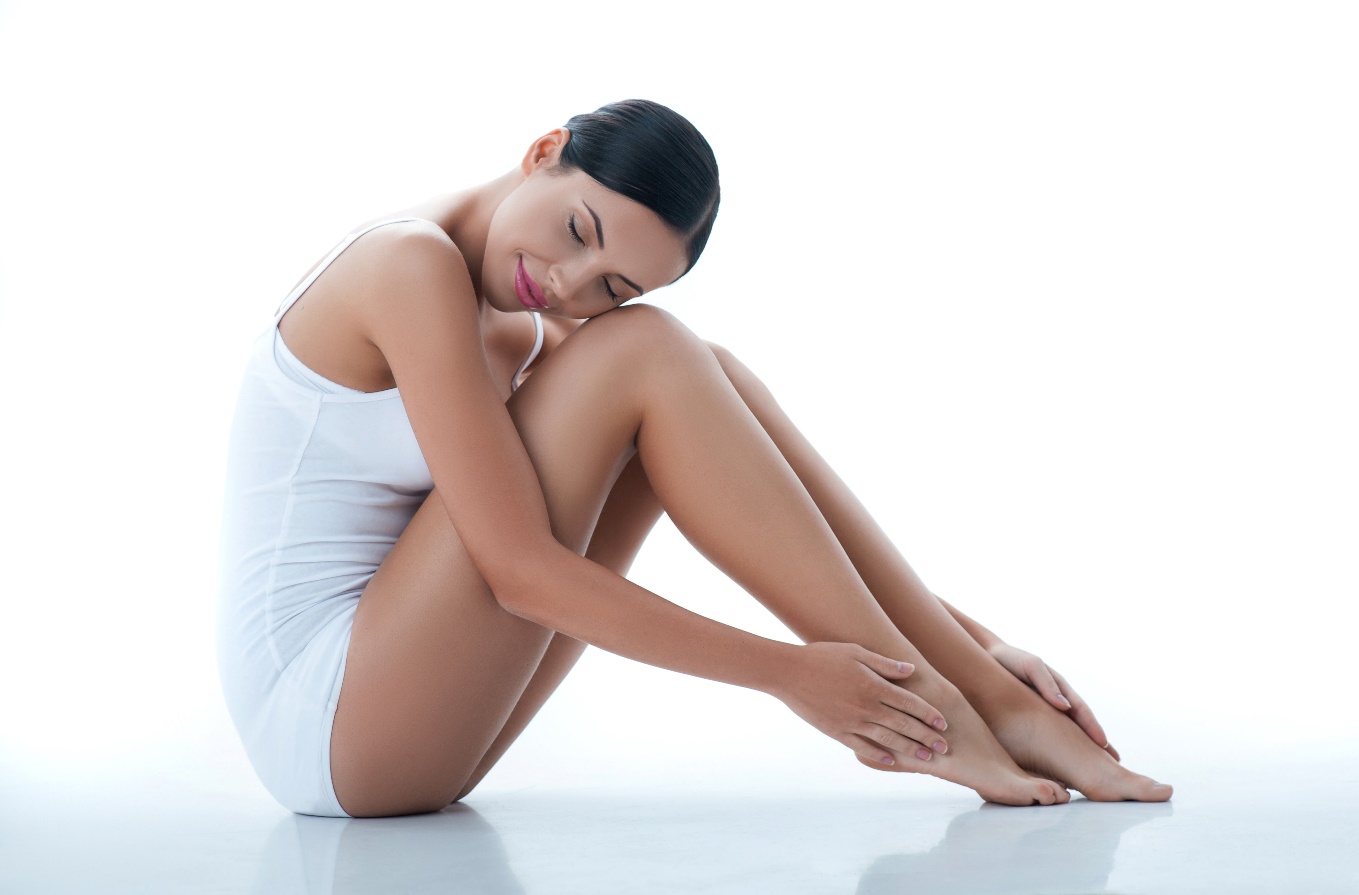 Why are consumers WAITING?
Top 4 reasons
Cost 
May be painful
May not get the results I’m looking for
Don't know what type of practitioner to see
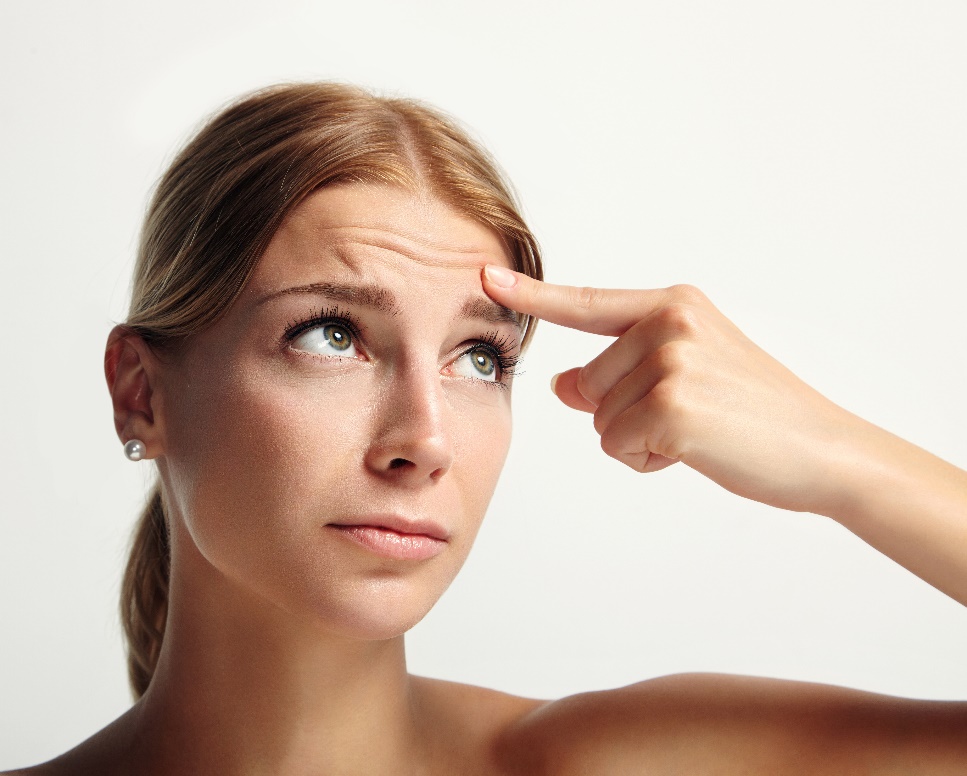 © Copyright ASDS 2017. Confidential: Do not distribute or disseminate.
What has the most INFLUENCE on PRACTITIONER?
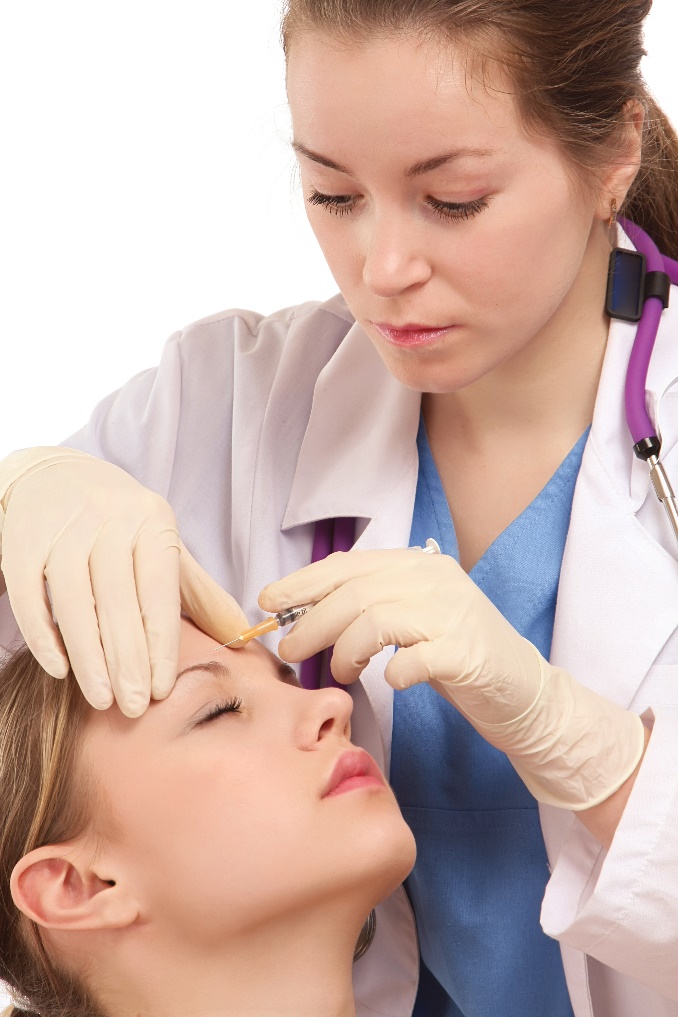 Top 3 of 11 factors influencing the selection of a practitioner49%   Price
42%  SPECIALTY in which the            physician is board-certified
37%       Referral from a physician
Top SATISFACTION ratings* 
				Injectable wrinkle-relaxers and fillers
		Body sculpting
		Vein treatments
		Chemical peels
		Laser / light therapy for skin tone
		Laser tattoo removal
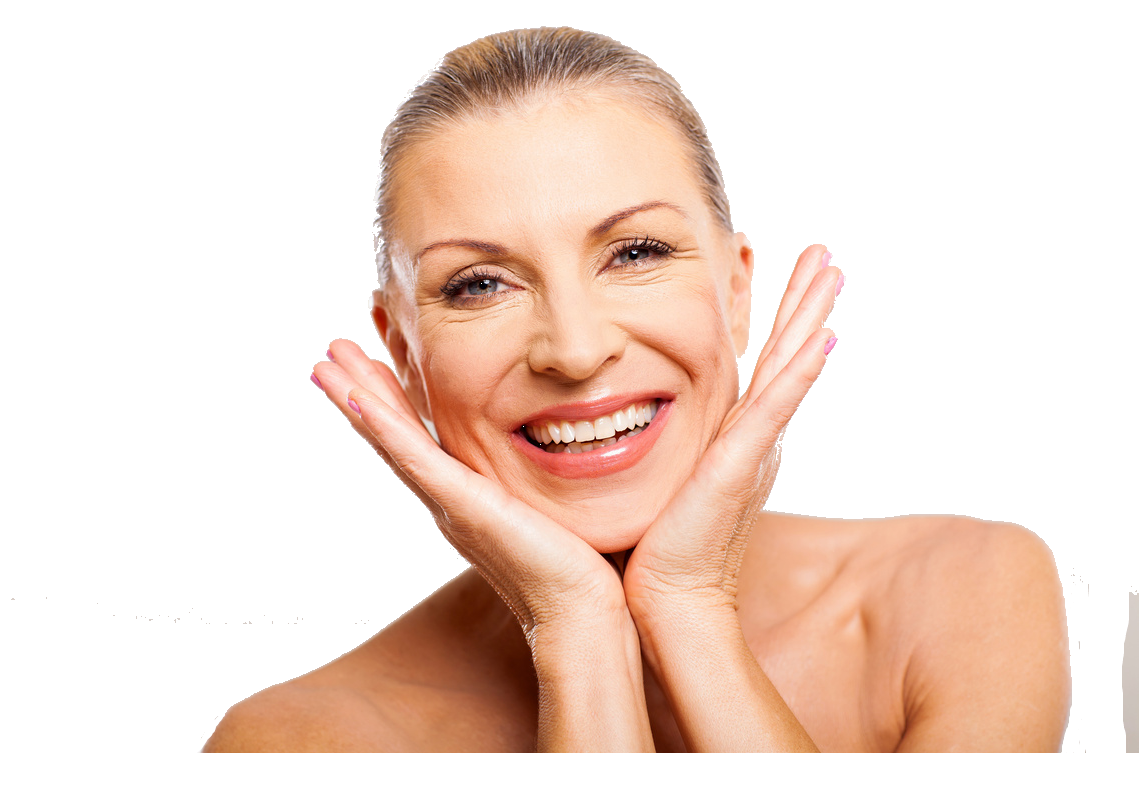 *90% or higher
COST PER MONTH personal skin care products?
Top 3 price ranges for consumer spending on skin care products per month.
	55%        $1 - $50
	22%  	       $51 - $100
	  9%           $101 - $150
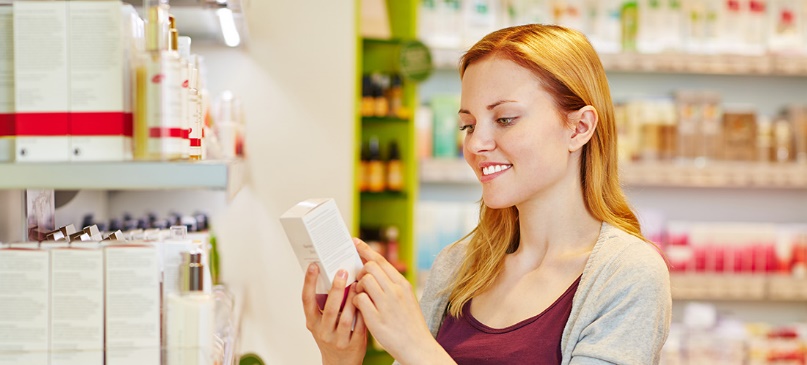 © Copyright ASDS 2017. Confidential: Do not distribute or disseminate.
How do they PREFER TO PAY for skin care?
More than HALF OF CONSUMERS would prefer to pay more up front to lower their costs annually.
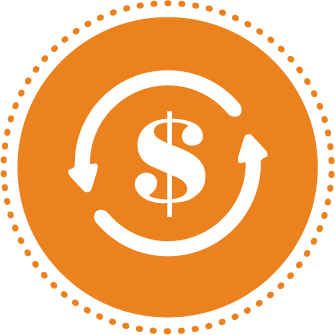 Paying more up front for cosmetic procedures can offset higher annual costs of skin care products.
Summary
Dermatologists are ranked as the No.1 influencer on the decision to have a cosmetic procedure and skin care decisions.
Specialty board-certification repeatedly ranked as top factor influencing the selection of a practitioner. 
10 out of 10 patients and prospective patients would chose an ASDS member dermatologist. 
Almost 70% of consumers are considering cosmetic procedures.
More than half of consumers would rather pay more up front for skin care needs, resulting in a lower cost annually.